ТЕМА 7УПРАВЛЕНИЕ ЗАПАСАМИ В УСЛОВИЯХ ЗАВИСИМОГО СПРОСА
7.1 Сущность системы MRP.
7.2 Основная логика работы и результаты применения системы MRP.
7.3Технологическая карта MRP.
7.4 Недостатки MRP I.
7.5 Преимущества MRP II.
7.6 Системы ERP.
7.1 Сущность системы MRP
Система класса MRP основана на планировании материальных потребностей отдела предприятия, организации в целом. 
Главной задачей MRP является обеспечение гарантии наличия необходимого количества требуемых материалов-комплектующих в любой момент времени в рамках срока планирования, наряду с возможным уменьшением постоянных запасов, а, следовательно, разгрузкой склада. 
Цели использования стандарта MPR: 
планирование поставок всех комплектующих, чтобы исключить простоипроизводства и минимизировать запасы на складе;
уменьшение запасов материалов-комплектующих, кроме очевидной разгрузки складов; 
уменьшения затрат на хранение дает ряд неоспоримых преимуществ, главное из которых — минимизация замороженных средств, вложенных в закупку материалов.
Система класса MRP (MaterialRequirementsPlanning) 
— система работающая по алгоритму, регламентированному MRP методологией, позволяющая оптимально регулировать поставки комплектующих в производственный процесс, контролируя запасы на складе и саму технологию производства.
7.2 Основная логика работы и результаты применения системы MRP
Система MRP-1 - одна из наиболее популярных в мире, основанная на логистической концепции «планирования потребностей в ресурсах»
Основные цели этой системы – 
удовлетворение потребности в материальных ресурсах для планирования производства и доставки потребителям,
поддержание низкого уровня запасов материальных ресурсов, незавершенного производства, готовой продукции,
 планирование производственных операций, графиков доставки, закупочных операций.
Система MRP-II - система планирования потребностей в ресурсах второго поколения, представляет собой интегрированную микрологистическую систему, в которой объединены финансовое планирование и логистические операции.
Предназначена для планирования и реализации стратегических целей предприятия в логистике, маркетинге, производстве, финансах, планировании и управлении организационными ресурсами предприятия с целью достижения минимального уровня запасов в процессе контроля над всеми стадиями производственного процесса.
Принцип работы MRP-модуля
Для каждого отрезка времени создаётся полная потребность в материалах. 
Она представляет собой интегрированную таблицу, выражающую потребность в каждом материале, в каждый конкретный момент времени. 
Вычисляется чистая потребность (какое количество материалов нужно заказать (или произвести, в случае внутреннего производства комплектующих) в каждый конкретный момент времени. 
Чистая потребность в материалах конвертируется в соответствующий план заказов на требуемые материалы и, в случае необходимости, вносятся поправки в уже действующие планы.
Результатами работы MRP-модуля являются:
План Заказов (PlannedOrderSchedule) — какое количество каждого материала должно быть заказано в каждый рассматриваемый период времени в течение срока планирования. 
изменения к плану заказов (Changesinplannedorders) — модификации к ранее спланированным заказам.
7.3Технологическая карта MRP.
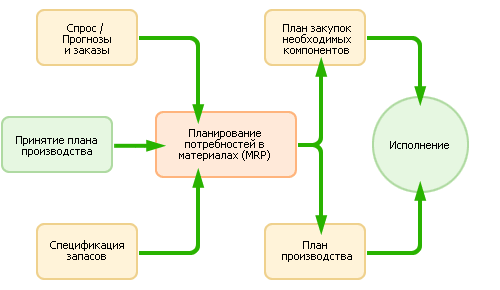 7.4 Недостатки MRP I.
Ориентация на толкающую систему. В условиях, когда большинство экономик мира пытается сделать скачок, использование толкающей системы нерационально. Сейчас главным на рынке является не продавец, а потребитель, он решает, что и в каком количестве он хочет приобрести, а значит использование системы MRP 1 не является целесообразным, так как он ориентирована на толкающую систему, главная задача которой производить, а не анализировать потребности.
Использование стратегического планирования. Стратегическое планирование является важным элементом в работе каждой компании, но оно предлагает лишь возможный исход при условии совпадения ряда условий. Система MRP 1 же предлагает планировать на длительный срок, что является неразумным на исследуемом рынке. Построение плана больше, чем на год заставит недооценить покупательскую способность, пропустить колебания спроса, создать излишки запасов, которые уже оплачены потребителю, пропустить технологический скачок, потерять свою долю рынка.
Увеличение статей затрат на содержание. Внедряя систему MRP1 невозможно предугадать, когда она окупится, соответственно, в купе с пунктами 1 и 2 увеличится объем денежных вливаний на содержание системы, что не является разумным для организации.
Ухудшение финансовой статистики. В организации будут огромные запасы невостребованного товара, неконкурентоспособность, ощутимые затраты на содержание системы планирования, уменьшение продаж и выручки, а значит необходимо восполнять потери, ведь будет надежда, что ставка на систему пока ещё не сыграла. Кредиторская задолженность лишь ухудшит общее состояние организации, что может привести к прямому банкротству.
Узкая временная направленность. В момент, когда данная система планирования была разработана она имела во многих случаях практическое применение при совпадении географических, политических факторов, подходящей атмосферы на рынке, внезапно возросший спрос на тот или иной вид продукции. Но долгосрочное планирование не позволило рассмотреть изменения рынка, который перестраивался и изменялся.
7.5 Преимущества MRP II.
более полное удовлетворение потребительского спроса, достигаемое путем сокращения продолжительности производственных циклов,
уменьшения запасов,
лучшая организация поставок,
быстрая реакция на изменения спроса, 
большая гибкость планирования, что способствует уменьшению логистических издержек по управлению запасами.
Стандарт MRPII был разработан в США и поддерживается Американским обществом по управлению производством и запасами — American Productionand Inventory Control Society (APICS).
Использование логистической системы MRP-II позволяет сократить товарно-материальные запасы в среднем на 17 %, повысить рентабельность производства на 10 %, уменьшить закупки сырья и оборудования на 7 %. При этом на 16 % возрастает объем предоставляемых потребителям услуг.
Это система совместного планирования запасов и производственных ресурсов, характеризующаяся: 
бизнес планированием; 
планированием продаж; 
планированием производства; 
планированием материальных потребностей; 
планированием производственных мощностей; различными системами управления.
Функции: 
Планирование продаж и производства (Salesand Operation Planning). 
Управление спросом (Demand Management). 
Составление плана производства (Master Production Scheduling). 
Планирование материальных потребностей (Material Requirements Planning). 
Спецификациипродуктов (Bill of Materials). 
Управлениескладом (Inventory Transaction Subsystem). 
Плановыепоставки (Scheduled Receipts Subsystem). 
Управление на уровне производственного цеха (Shop Flow Control).
Планирование производственных мощностей (Capacity Requirement Planning). 
Входной / выходной контроль (Input/outputcontrol). 
Материально техническое снабжение (Purchasing). 
Планирование распределения ресурсов (Distribution Recourse Planning). 
Планирование и контроль производственных операций (Tooling Planningand Control).
Управление финансами (Financial Planning). 
Моделирование (Simulation). 
Оценка результатов деятельности (Performance Measurement).
результат применения MRPII-систем
оперативное получение информации о текущих результатах деятельности предприятия как в целом, так и с полной детализацией по отдельным заказам, видам ресурсов, выполнению планов; 
долгосрочное, оперативное и детальное планирование деятельности предприятия с возможностью корректировки плановых данных на основе оперативной информации; 
оптимизация производственных и материальных потоков со значительным сокращением непроизводственных затрат и реальным сокращением материальных ресурсов на складах; отражение финансовой деятельности предприятия в целом
7.6 Системы ERP.
ERP (Enterprise Resource Planning) — организационная стратегия интеграции производства и операций, управления трудовыми ресурсами, финансового менеджмента и управления активами, ориентированная на непрерывную балансировку и оптимизацию ресурсов предприятия посредством специализированного интегрированного пакета прикладного программного обеспечения, обеспечивающего общую модель данных и процессов для всех сфер деятельности.